Figure  1.
(A)
microdeletion
11,694 Omni SNP#5
14,321 Omi SNP#3
CGG (n)
~80
bp
EagI 13,549
EcoRI 11,114
EroRI
16,342
NruI 13,450
HindIII 10,883
HindIII 16,107
PstI  14,461
PstI  13430
14,461
Pfxa3 probe
CpG island
13,925
FMR1 transcription
5’ epigenetic boundary
13,950
24,027
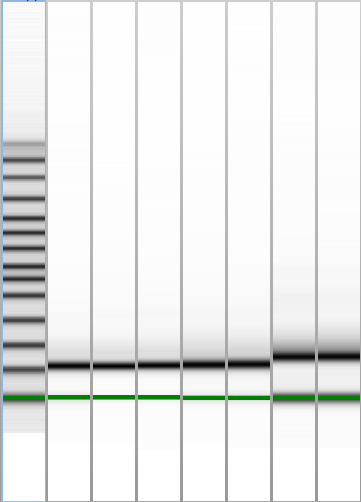 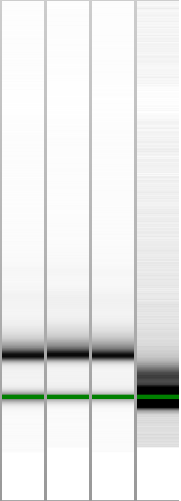 23,770
5’
3’
FREE1
FREE2
ASFMR1 promoter
CGG (n)
8000
8000
8000
8000
8000
8000
13,227
13,440
6000
6000
6000
6000
6000
6000
14,192
27,322
13,862
14,012
23,715
23,767
23,931
4000
13,758
4000
4000
4000
4000
4000
NruI
2000
2000
2000
2000
2000
2000
Exon 2
Intron 2
Exon 1
EagI
Intron 1
0.0
0.0
0.0
0.0
0.0
0.0
HpaII methylation specific digestion
ASFMR1 transcription
200        400          600        800        1000       1200       1460
HpaII
HpaII
Blood
65% M.
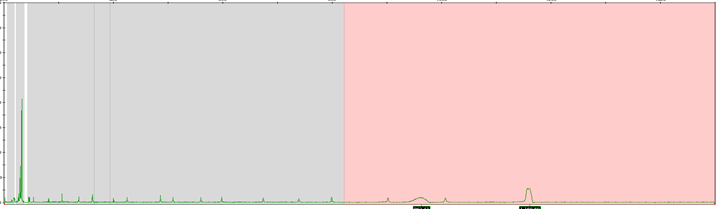 Targeted by Amplidex mPCR
74% M.
55% M.
PstI only
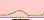 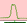 NruI / HindIII
EagI / EcoRI
(B)
(C)
(D)
FREE1
FREE2
1      2       3       4      5    6    7
Buccal 
94% M.
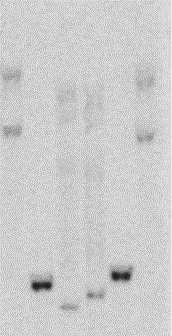 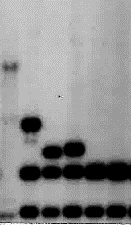 1      2      3     4      5      6
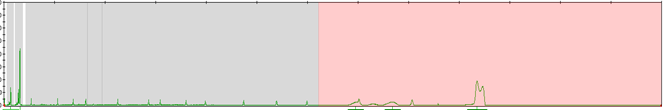 94% M.
93% M.
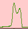 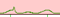 7,7Kb
Saliva
59% M.
400
846 CGG M.
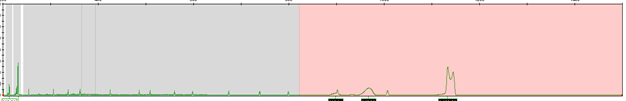 6.5Kb M.
250
7,1Kb
4.9 Kb
4.4 Kb
53% M.
2.6 Kb
3.0 Kb
6.1Kb M.
FM UM.
763 CGG M.
46 CGG M.
64% M.
2.83Kb
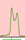 4.7Kb M.
1         2        3         4        5         6        7        8        9         10     11
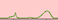 5.2Kb M.
5,1Kb.
  46 CGG M.
(E)
Control digestion
>200 CGG.
200        400          600       800        1000      1200       1460
4.5Kb.
  FM UM.
1.63Kb
1.57Kb; 220 CGG.
Blood
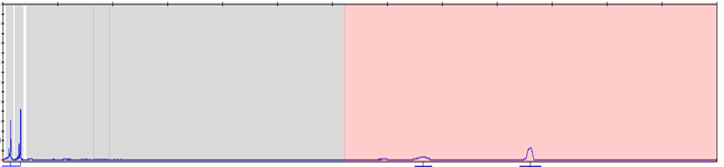 210 CGG
1.33Kb
140 CGG
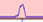 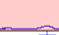 1.2Kb
Fluorescence Units (FU)
100 CGG confirmed
 by PCR
Blank
Case’s buccal
Case’s buccal
N- Male 1
N- Male 2
N- Male 1
N- Male 2
1.0Kb
Case’s salival
Case’s salival
Buccal
Case’s blood
Case’s blood
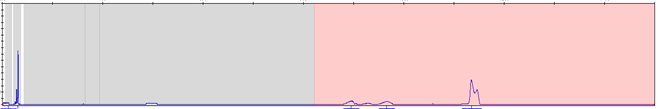 2,9Kb.
30 CGG
2.8 Kb
30 CGG UM.
2.7 Kb.
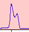 30 CGG UM.
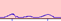 0.84Kb
2.5Kb
0.80Kb
N-male
N- Male
Saliva
PS8
Control
 probe
N- female
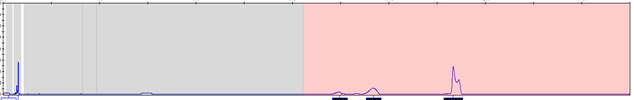 FM- female
PM- female
FM- female
PM- female
N-male
Case’s blood
Case’s blood
Case’s buccal
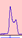 Case ‘s PM/FM
 Mother’s blood
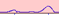 >200 CGG.
Figure  2.
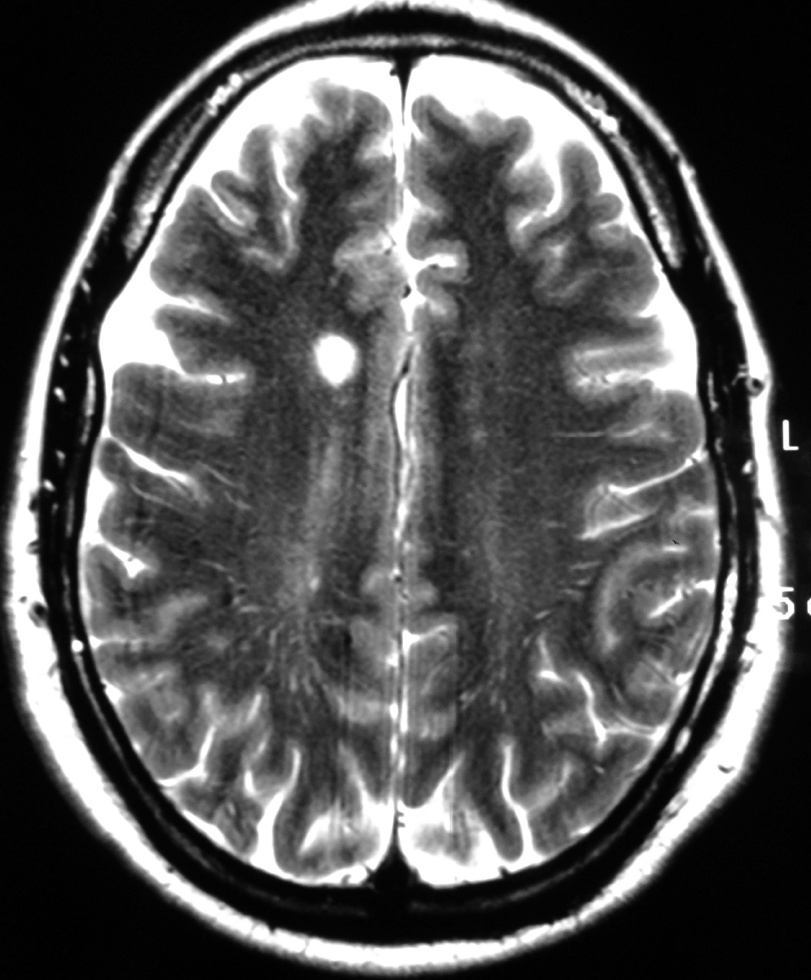 (A)
(C)
0.47
0.46
Mean FREE2 methylation output ratio
0.43
0.41
0.39
(B)
FMR1 mRNA (au)
0.0
Case PBMCs
Case blood
Control
PM